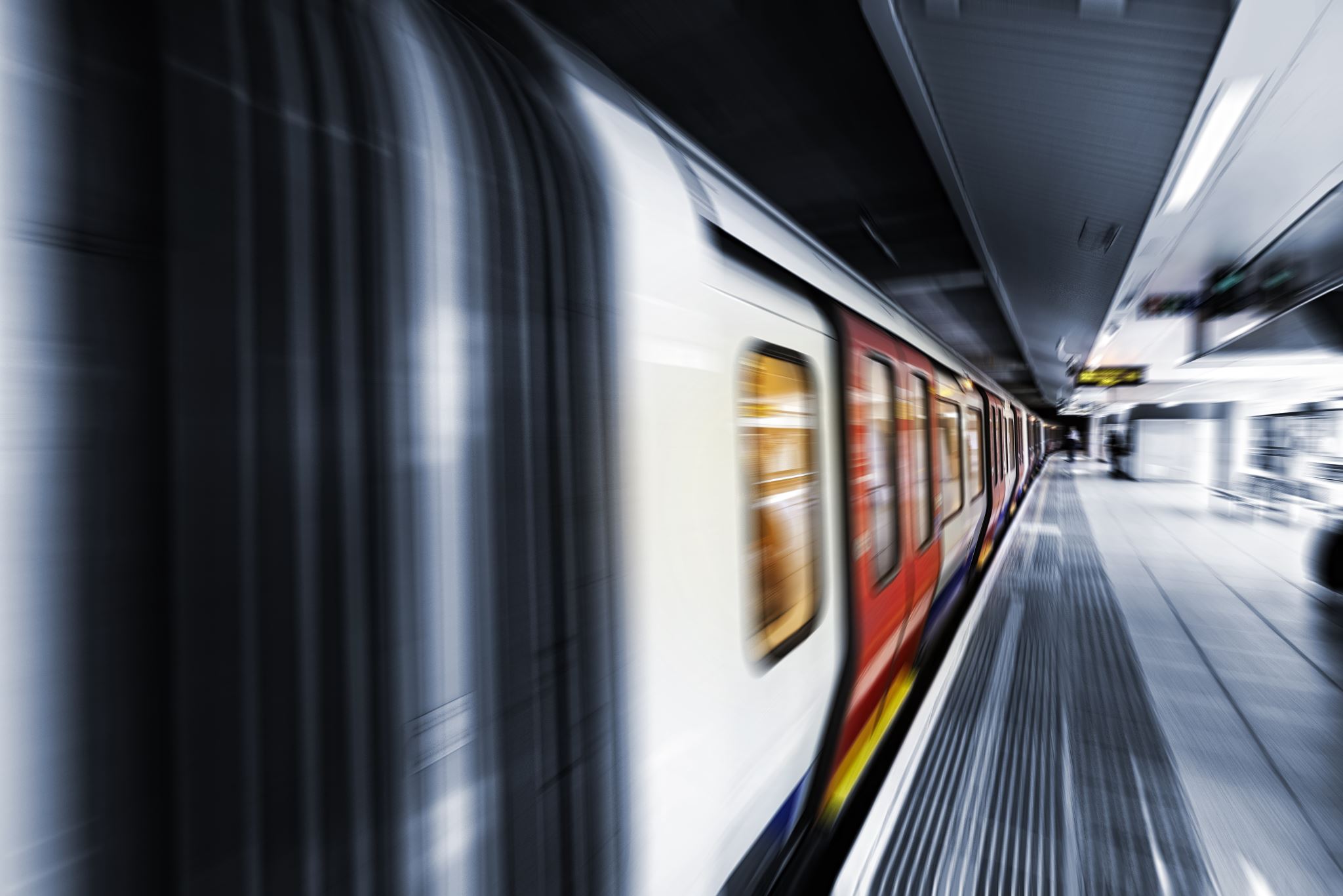 Developments and Improvements in Transportation
Sabri Berke Akabay
Bursa Boy's High School
Content
Transportation
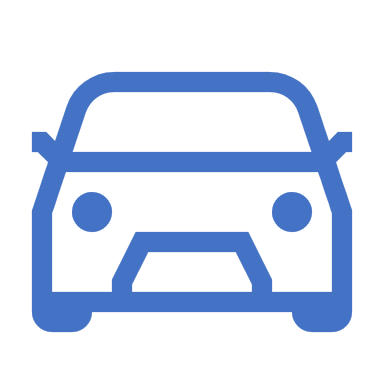 Transportation, the movement of goods and persons from place to place and the various means by which such movement is accomplished. The growth of the ability—and the need—to transport large quantities of goods or numbers of people over long distances at high speeds in comfort and safety has been an index of civilization and in particular of technological progress.
Development of Transportation
Transportation has developed a lot over time, together with the primitiveness of the first transportation vehicles, we see that there are huge differences when we put the current vehicles side by side. Although the temporal process of transportation dates back to the wheels in the stone age, the first car was made in Germany in 1886.
Fun Fact
According to many sources, August 17, 1896 is considered to be the date of the first traffic accident resulting in death in the world. A driver, who got his license in London, crashes into 44-year-old Bridget Driscoll despite going at 12 km/h and causes the woman to die there.
And yes, there was just two cars in the whole state...
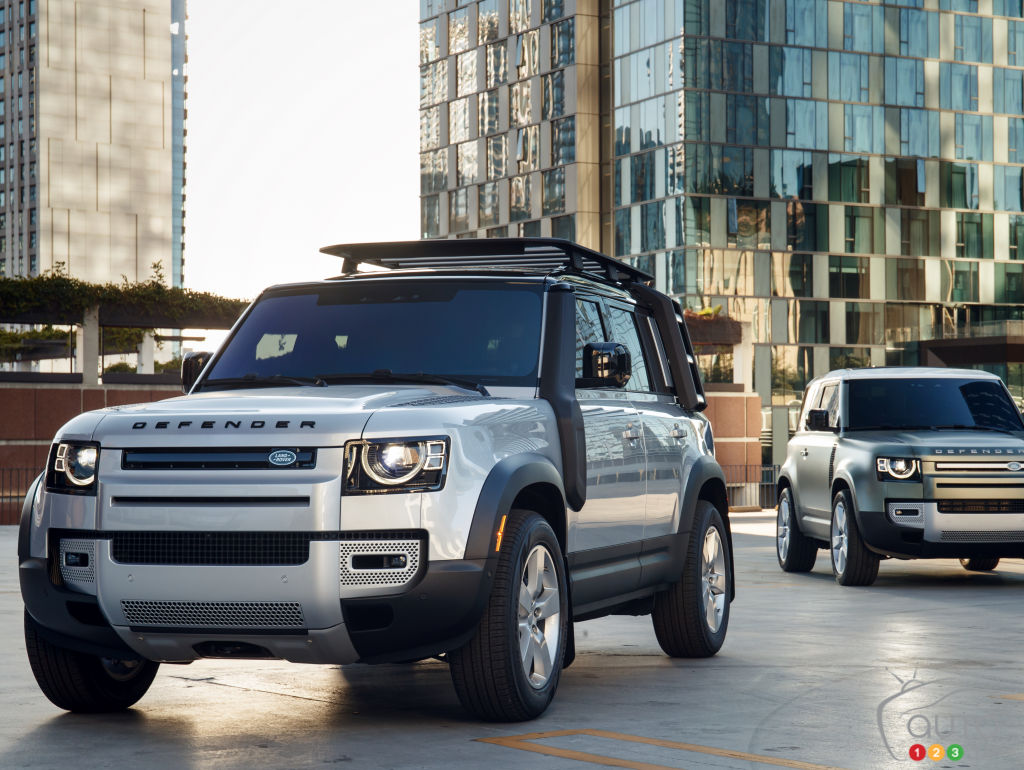 Old and New Transportation Vehicles
Technology developed over time, however, the means of transportation did not stand still. The vehicles, which have developed gradually over time, broke new ground in terms of fuel, transportation speed and ergonomic structure.
Sources
https://www.britannica.com/technology/transportation-technology
https://www.ikinciyeni.com/blog/oto-bellek-detay/tarihe-gecen-ilk-trafik-kazasi#:~:text=Bir%C3%A7ok%20kayna%C4%9Fa%20g%C3%B6re%20ise%2017,kad%C4%B1nca%C4%9F%C4%B1z%C4%B1n%20orada%20%C3%B6lmesine%20neden%20olur.
Google Pictures